Follow The Money
GovTech Hackathon 2024
opendata.ch
Eva Selamlar 
Head Swiss Financial Innovation Desk 
14-15 March 2024
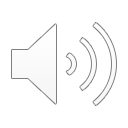 THE PAIN
I am a founder and I need money to start / to growth…
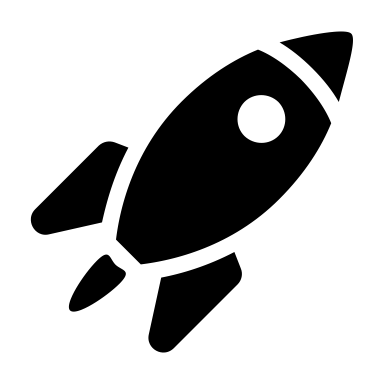 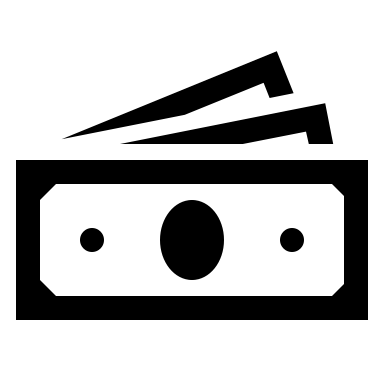 Where can I FIND money?
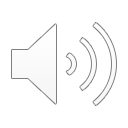 But…
It's a jungle out there when it comes 
to finding adequate and suitable fundings…
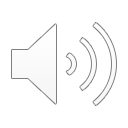 Where to search and to FIND?
THE SOLUTION
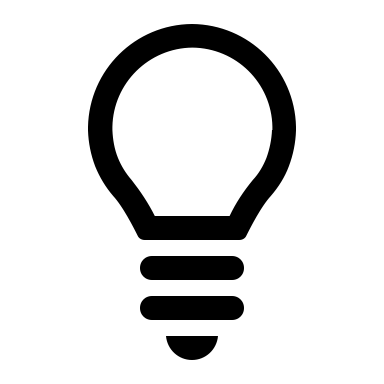 Matchmaking online platform for Founders and Investors.
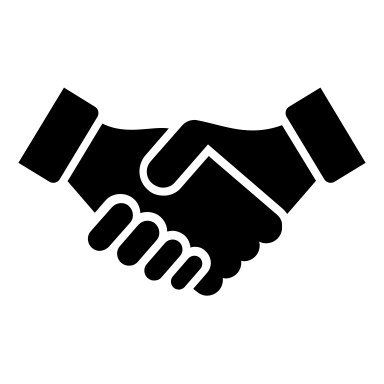 So You FIND what you search!
THE SOLUTION
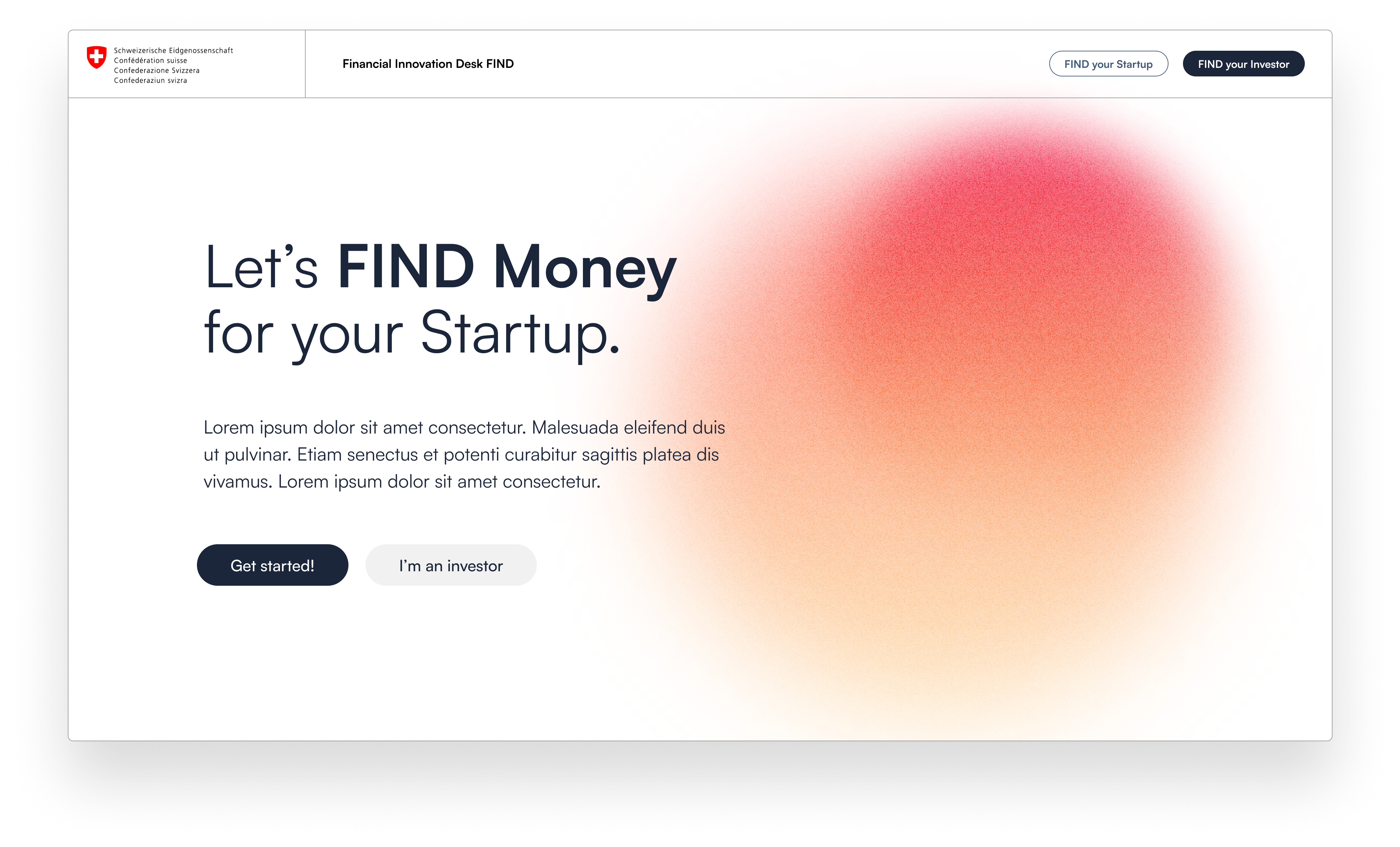 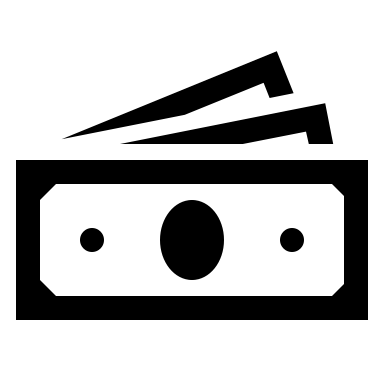 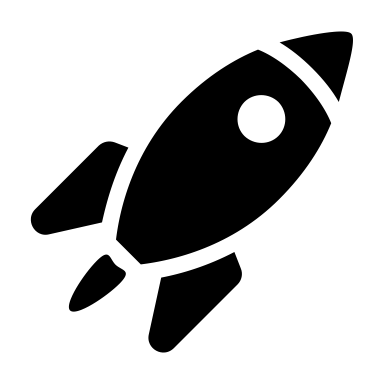 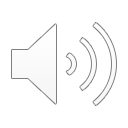 On the reverse side…
It's truly a jungle out there when it comes to finding adequate and suitable start-ups to invest in…
Congrats, 
you FIND…
the start-up!
the money!
Write financial innovation history with us!
Eva Selamlar-Leuthold
Head FIND
+41 76 572 44 06
eva@financialinnovation.admin.ch
www.financialinnovation.admin.ch